Сизиманский каменный лес - памятник природы Хабаровского края
Гриценко Трофим 9 класс
Руководитель  Хмельницкая  Т.Ф.
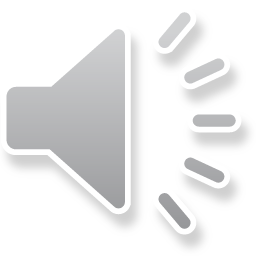 Каменная роща с урочищем Сизиман
Дата создания: 10.09.1992 
Общая площадь ООПТ: 10,0 га 
Площадь охранной зоны: 400,0 га 
Перечень основных объектов охраны: 
прибрежные обнажения окаменелых деревьев на береговых обрывах северного берега бухты Сизиман.
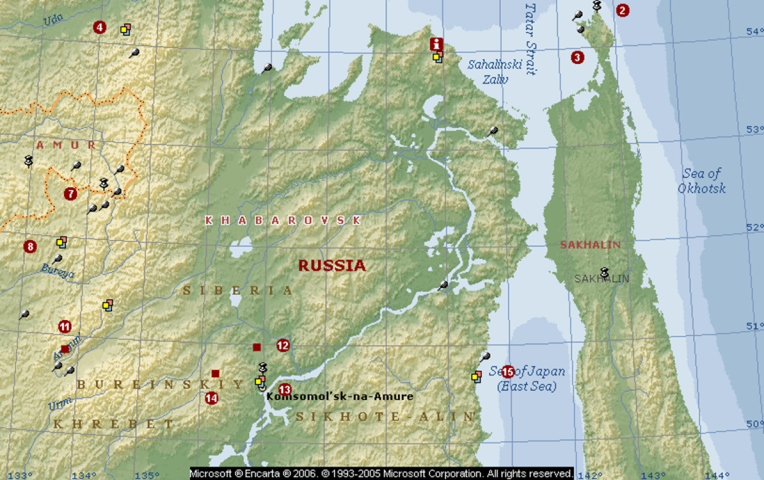 Побережье бухты Сизиман.Мыс Нитуси.
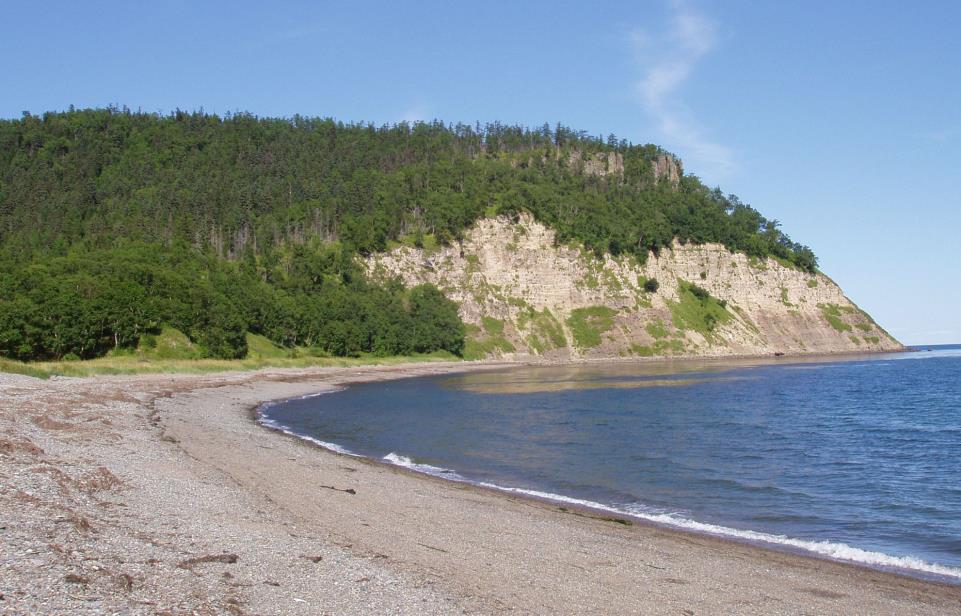 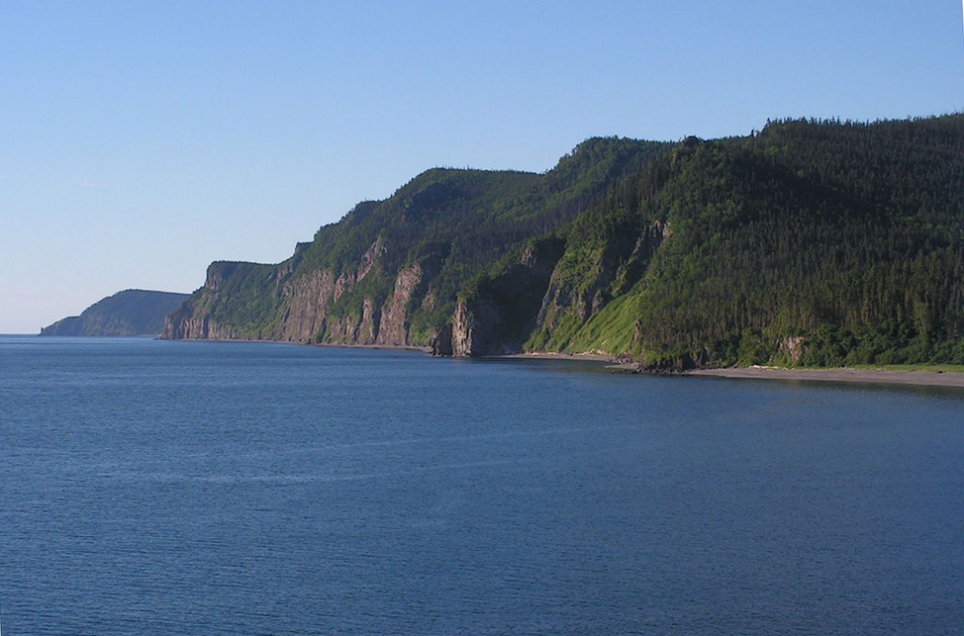 Сизиманский  каменный  лес		«Каменная роща» на северном береге бухты Сизиман, представляет собой окаменевшие деревья, которые образовались более  50 миллионов лет назад. Сизиман в переводе с орочского обозначает «проточное озеро».                                      Мыс Нитуси издалека похож на корабль, причаливший к северному берегу бухты, хранит в своих бортах главное сокровище этой местности – окаменевшие деревья.
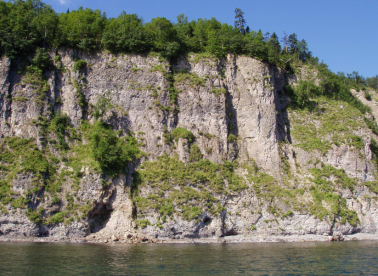 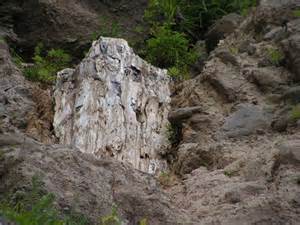 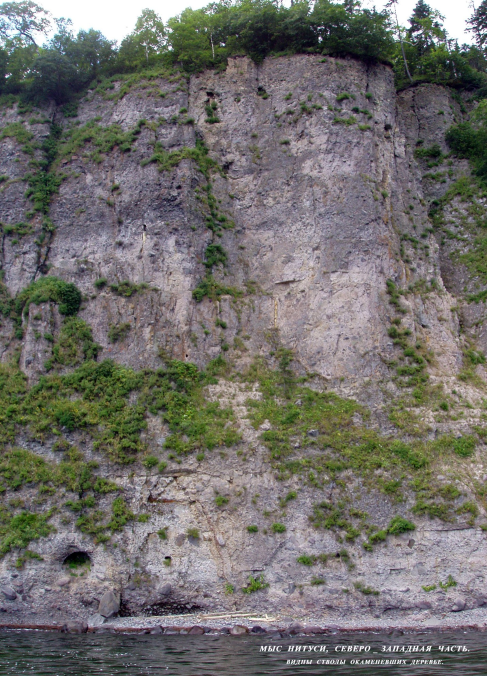 Окаменелые  остатки
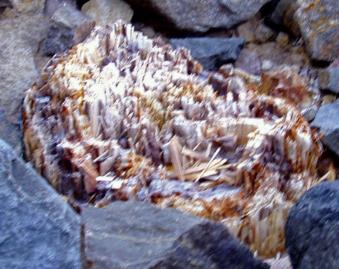 Пожар на побережье бухты Сизиман
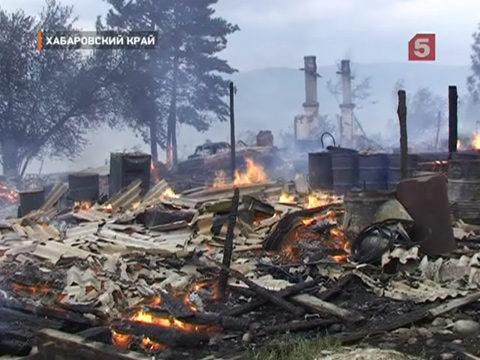 Берегите природу!!!
Спасибо за внимание!
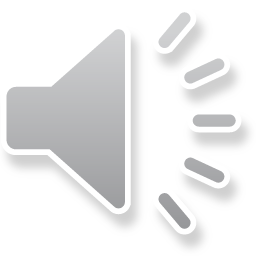